ЧАС  МУЖЕСТВА«Диалог  о войне»
ЧАС  МУЖЕСТВА«Диалог о войне
«За Волгой для нас земли нет!»
Василий Григорьевич Зайцев
Гуля Королёва
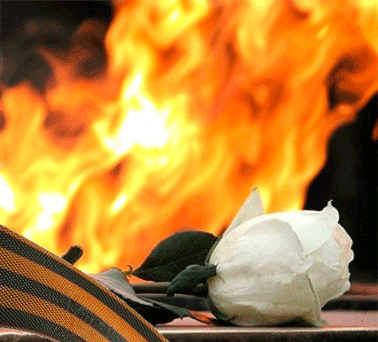 Ты хочешь Мира? Помни о войне!                                Забыть о ней хотелось бы и мне,                        Пока еще таится под золой                                  Огонь войны, неистовый и злой.                    Пока еще оружие в цене,                              Почаще вспоминайте о войне.